III Городской конкурс «Люди, события, факты»
Кемеровский горный техникум в послевоенное десятилетие
Номинация: «Необычное в обычном»
Автор работы: Задунаева Лидия Николаевна, руководитель музея «История техникума имени В.А. Муромцева» ГБПОУ КГТТ

Руководитель работы: Боленер Ольга Анатольевна заместитель директора по воспитательной работе ГБПОУ КГТТ
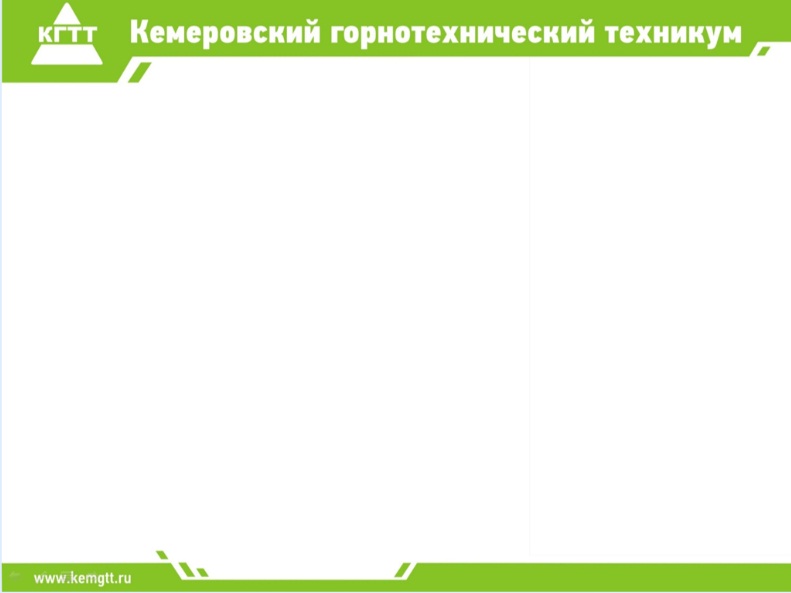 Кемеровский горный техникум 1929 - 2021
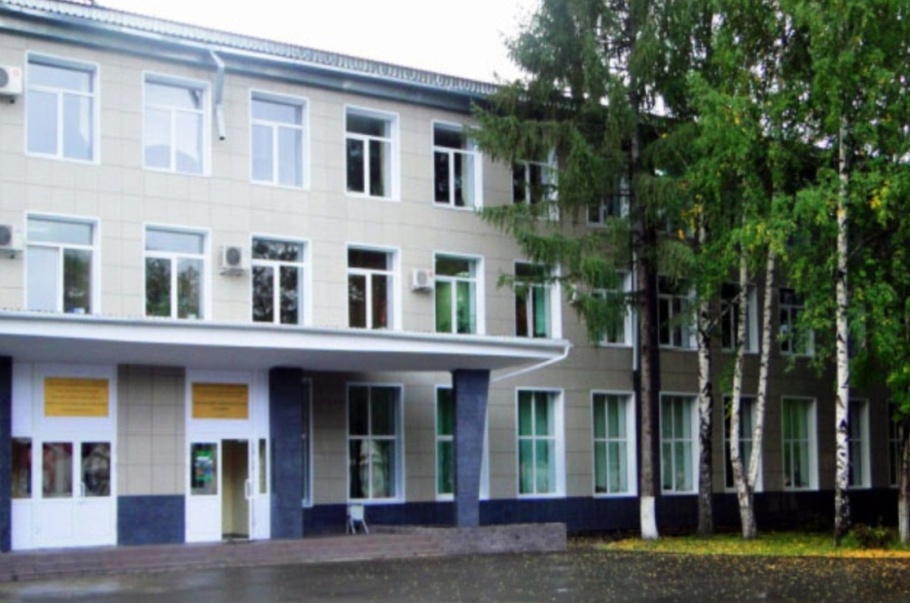 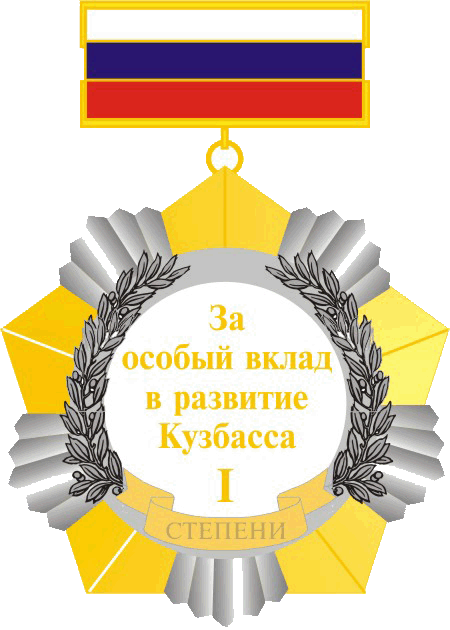 ГБПОУ «Кемеровский горнотехнический техникум» – профессиональная образовательная организация, которая 91 год готовит специалистов для угольной промышленности Кузбасса.
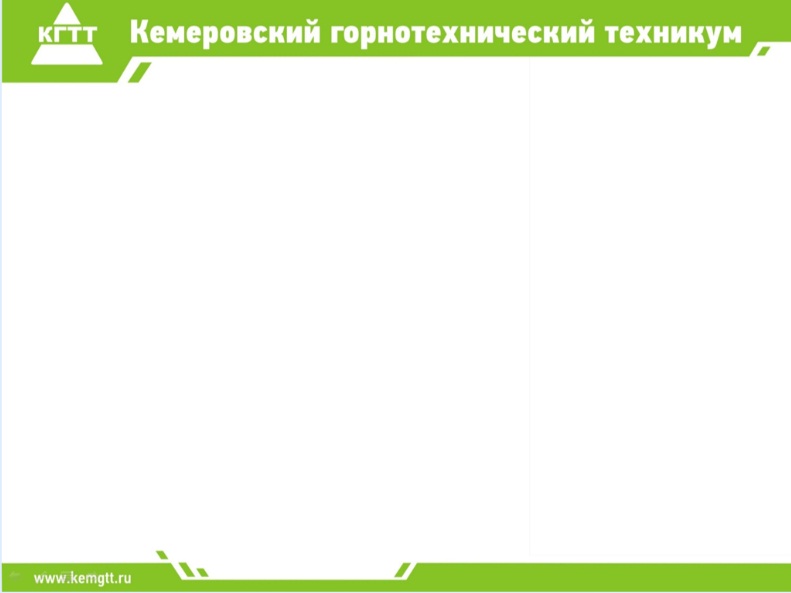 Архивные документы
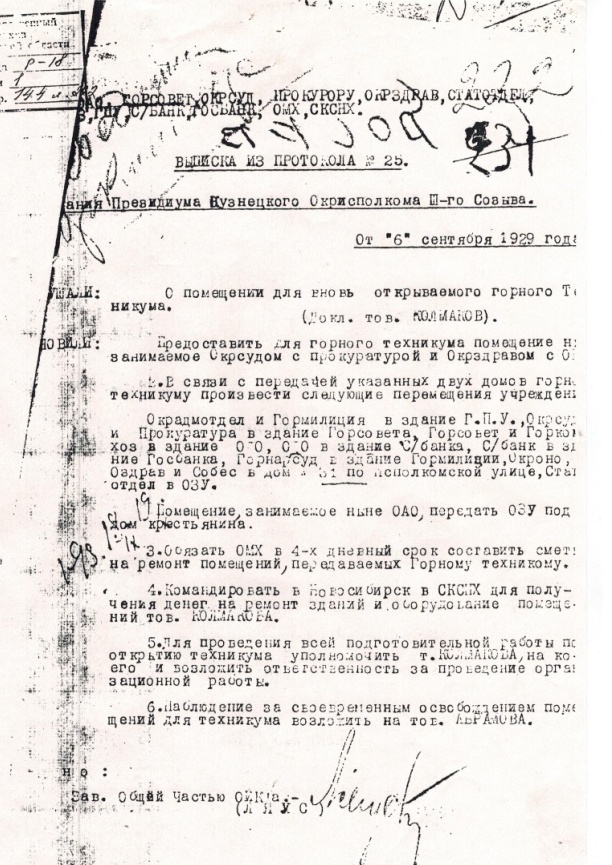 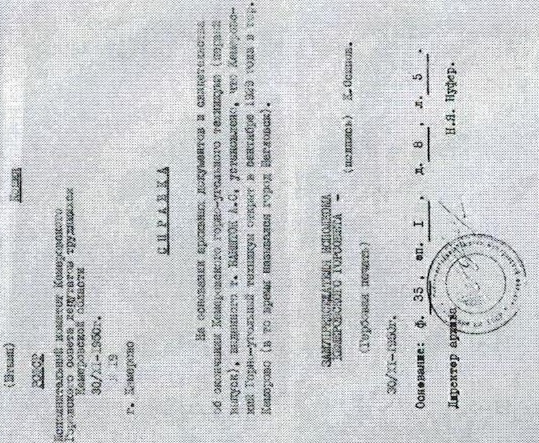 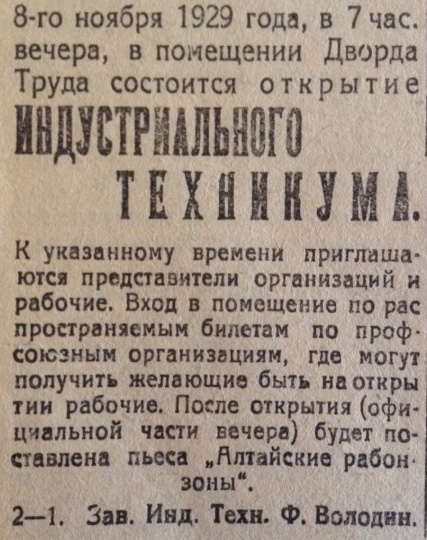 Выписка из приказа № 2 по Кузнецкому индустриальному техникуму от 29 сентября 1929 года о назначении заведующим учебной части Богословского Е.Ф.
Копия свидетельства № 2 об окончании Горно-угольного техникума, выданного Ваншток А.С., поступившему в техникум в 1929 году.
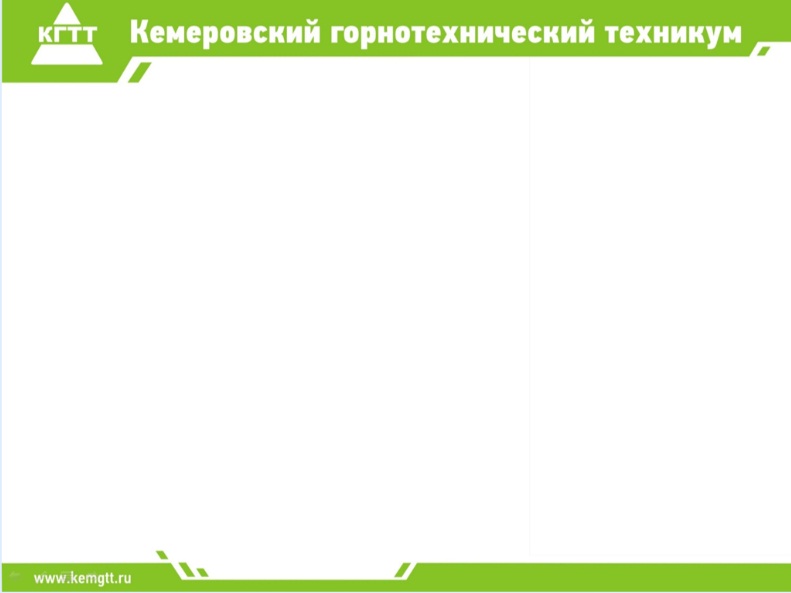 После окончания Великой Отечественной войны для реконструкции шахт и дальнейшего развития угольной отрасли срочно требовались специалисты. Подготовка таких кадров  велась именно в Кемеровском горном техникуме
	В первый послевоенный1945 – 1946 учебный год перед техникумом встал ряд очень сложных задач.
Задачи:
Обеспечить строительство общежитий
Пополнить бытовое и учебное оборудование за счет средств комбината «Кемеровоуголь»
Обеспечить пополнение постельных принадлежностей в соответствии с заявками техникума.
Усилить транспортные средства техникума хотя бы 8  - 10 лошадей и одну автомашину.
Обеспечить пополнение учебниками и литературой.
Укомплектовать полностью преподавательский персонал.
Выделить необходимое оборудование для создания учебной электромеханической  мастерской.
Урегулировать вопрос снабжения учащихся и преподавателей промышленными товарами.
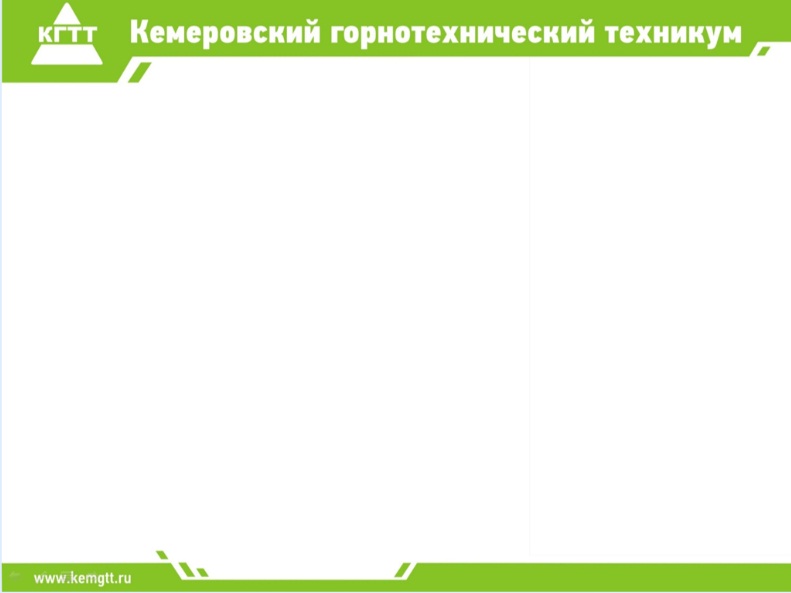 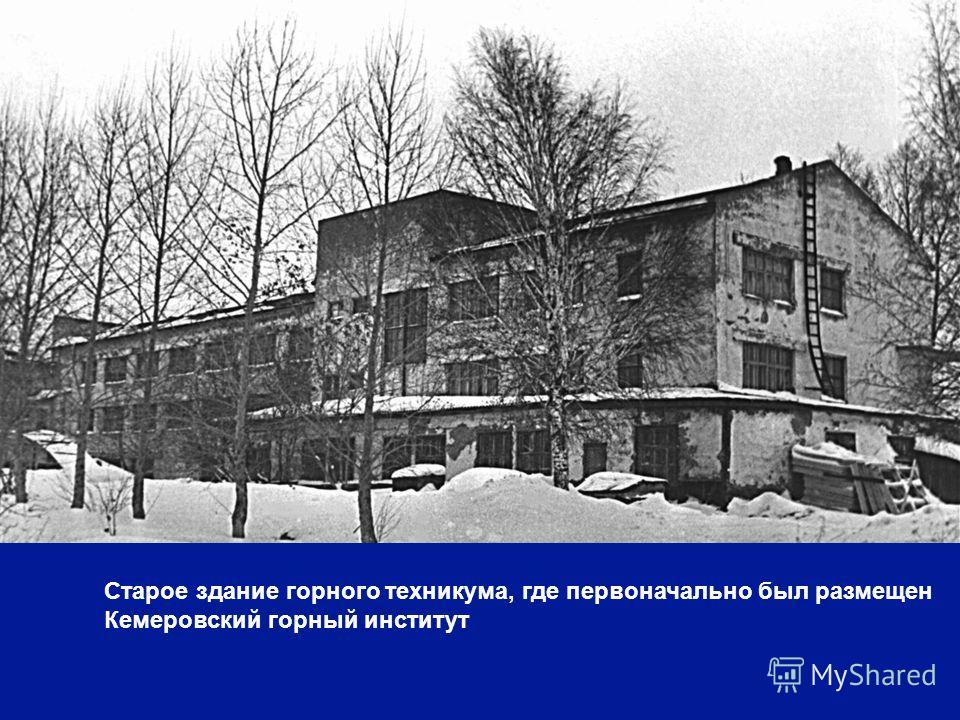 В апреле 1943 г. В здание горного техникума переехал строительный техникум. Техникумы сохраняли свою полную автономию.
         В 1948 г.  Постановлением Совета Министров СССР №4373 от 26.11. техникумы объединены под общим названием «Кемеровский горностроительный техникум с подчинением Министерству строительства угольных предприятий.
         В 1948 г., после объединения техникумов была введена штатная должность – заведующих отделениями. Было создано два отделения. Строительное отделение возглавил Чистяков Сергей Аксеньтьевич, горное  - Буренин Александр Леонидович.
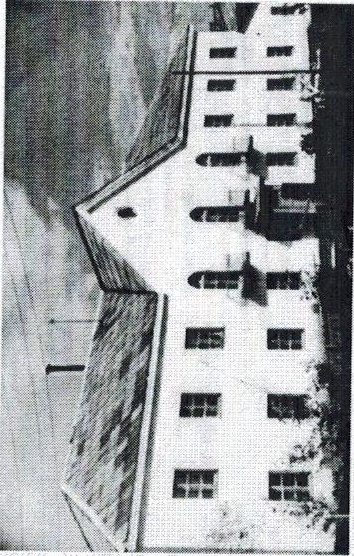 Здание техникума с 1943 – 1950 гг.
1956 г., ул. 2 Тульская
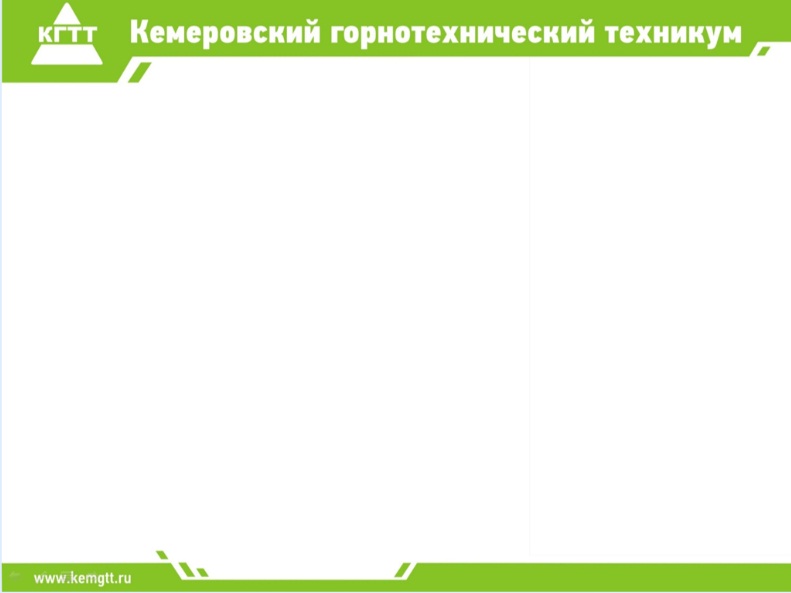 Начало 1950 годов – время серьезных перемен в техникуме
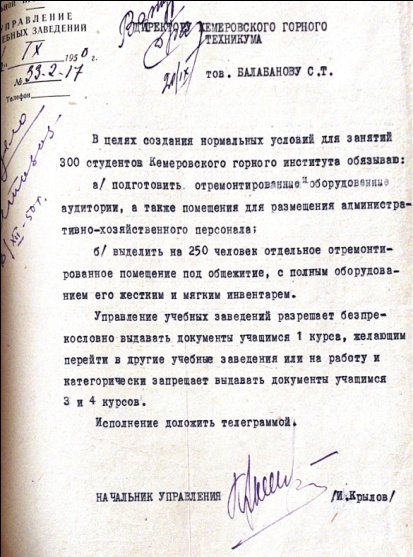 Распоряжением Совета Министров  СССР №13718 от 30.08.1950г. в г. Кемерово был учрежден горный институт. 
             На основании этого распоряжения, министр высшего образования СССР С.З. Кафтанов издал приказ от 09.09.1950 г. № 72 «Открыть в г. Кемерово горный институт на базе Кемеровского горного техникума». 
           Таким образом вся материальная база техникума передавалась во временное пользование институту.
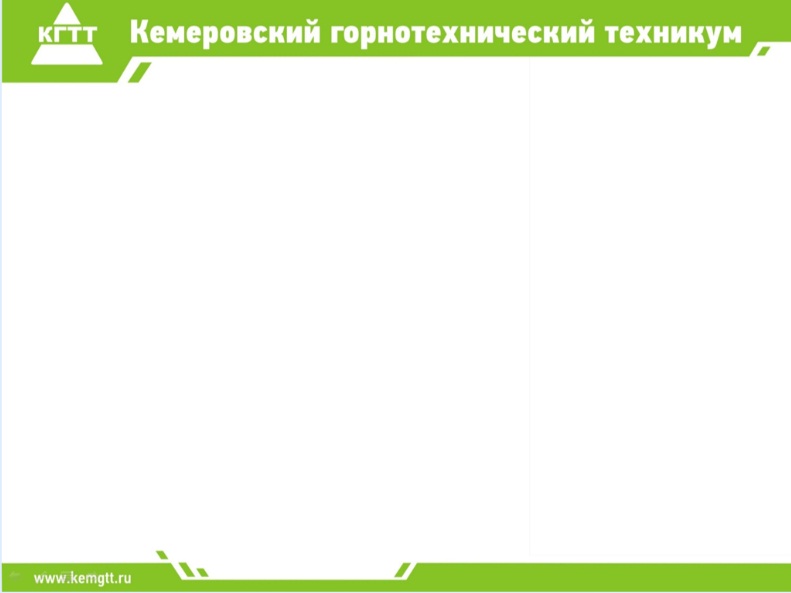 Администрация области и  техникума отстояла факт существования техникума. Но материальная база отошла в институт, техникум перешел с 1958г. на вечернюю и заочную форму обучения.
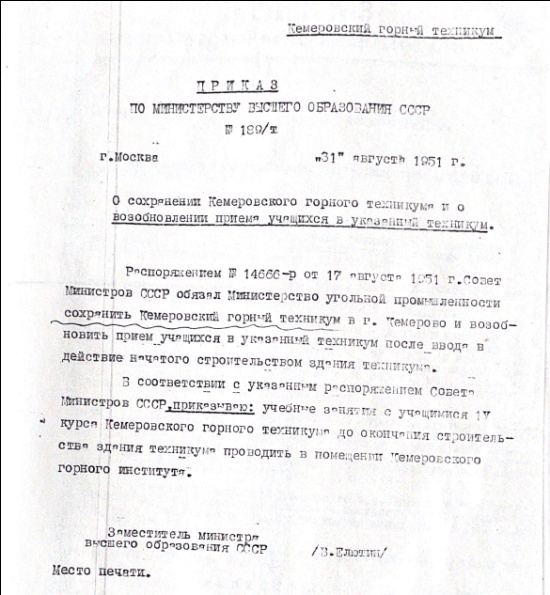 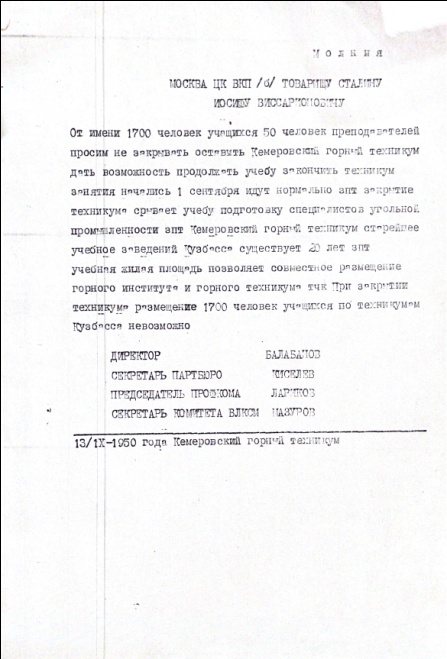 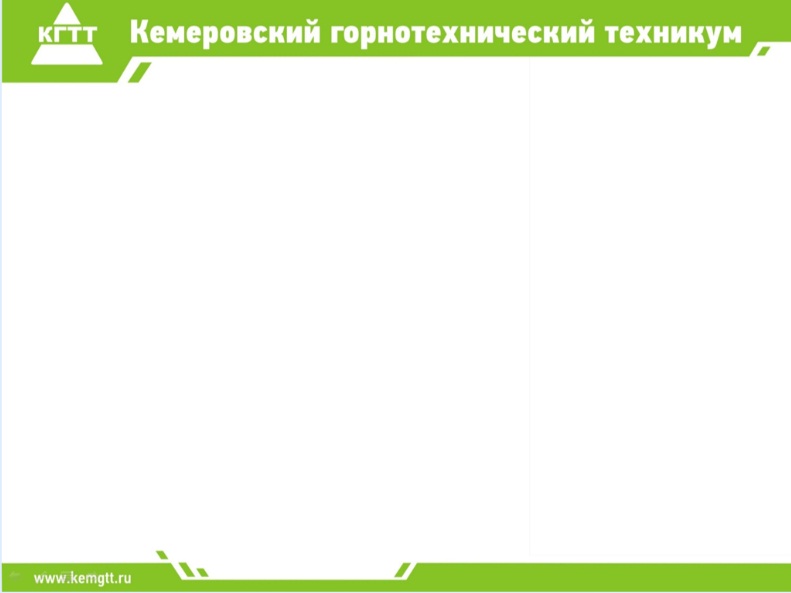 Студентов I и II курсов, около 1000 человек, пришлось перевести в другие горные техникумы области. 
           Студенты III и IV курса начали учебный 1950 – 1951 год в 2-х этажном стандартном жилом бараке (Ул. Тульская, 14 ) общей площадью – 745 м.кв. и полезной площадью – 584 м.кв., перестроенный под учебный корпус. 
           В бараке имелось 7 аудиторий по 30 – 35 м.кв., библиотека и служебно-административные комнаты. Здание типичное, каркасно-засыпного типа, с печным отоплением, постройки 1930 года, к началу 1950-х гг. пришло в совершенную негодность. 
           В импровизированных «кабинетах» размещались учебные аудитории, а лабораторные занятия и практики проводили в лабораториях горного института и ЦЭММ треста «Кемеровоуголь». Для нашего техникума в Горном институте была организована лаборатория строительных материалов.
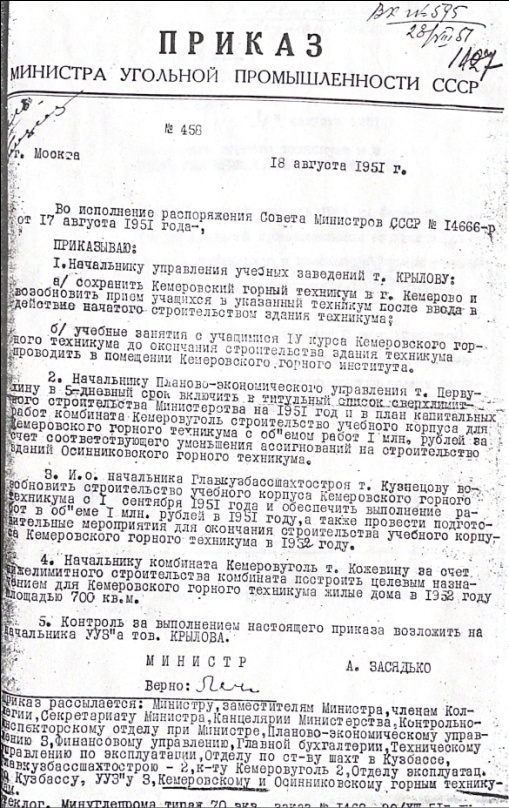 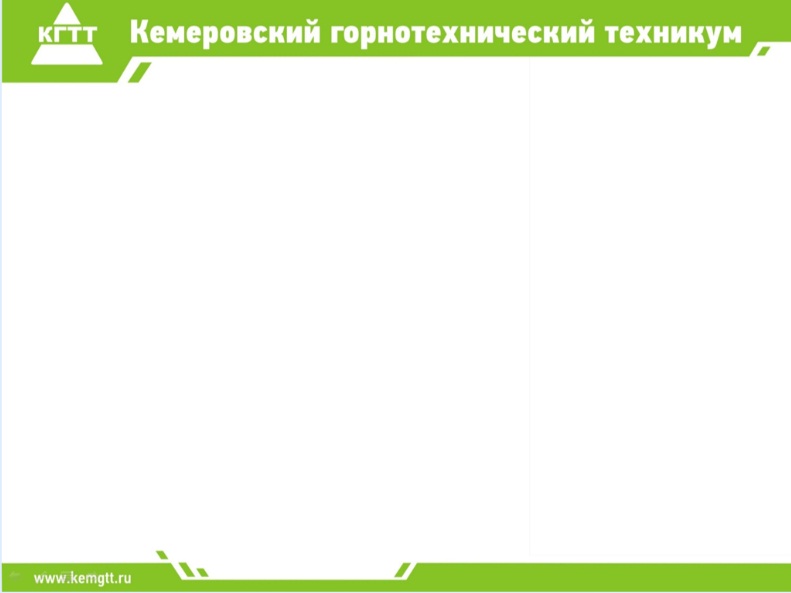 Материальная база техникума:
  Учебный корпус -  6207м. кв.
  Общежитие (на 500 мест) – 4900м.кв.. 
  Столовая – 700м.кв. 
  Учебные мастерские – 157м.кв.
  Конный двор
  Гараж – 351 м.кв.
  Библиотека – 28040 экземпляров книг
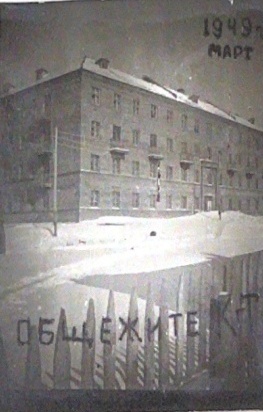 Преподавательский состав техникума: 
 1946г. – 21человек
 1948г. – 48 человек
 1949г. – 43 человека
 1950 – 41 человек
[1] ГКО ГАКО Ф.Р-35, Оп-2, Д.16, Л.16.
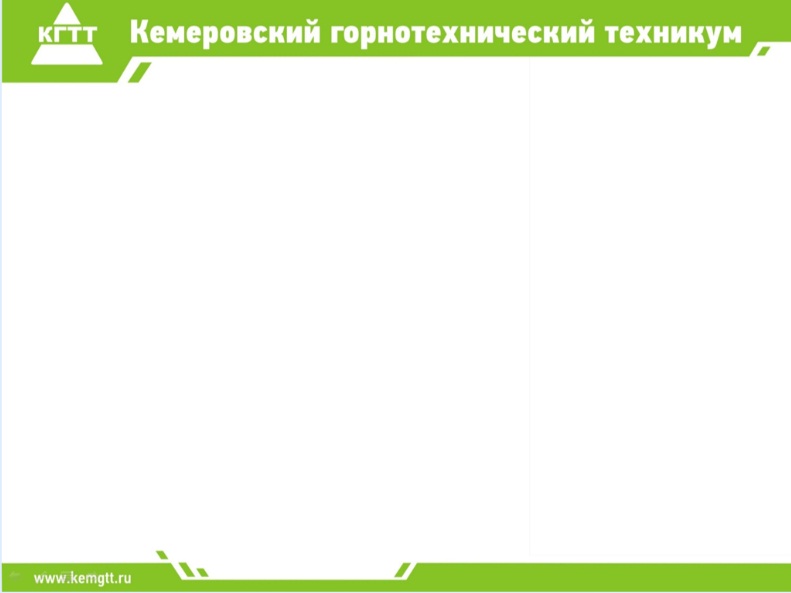 О высоком уровне подготовки студентов техникума говорит тот факт, что дипломные проекты выпускников техникума были высоко оценены областными органами печати. 
Так, в газете Кузбасс от 3 июля 1954 года  выходит статья: «Новый отряд горных техников». 
5 марта 1955 года вышла статья: «110 молодых специалистов-строителей», а через год в номере газеты от 22 января 1956 года вышла еще одна статья, посвященная нашему техникуму –  «Новый отряд молодых  специалистов.
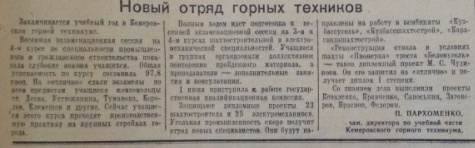 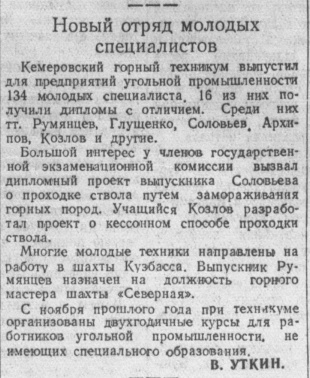 Кузбасс №130 от 03.06.1954г.
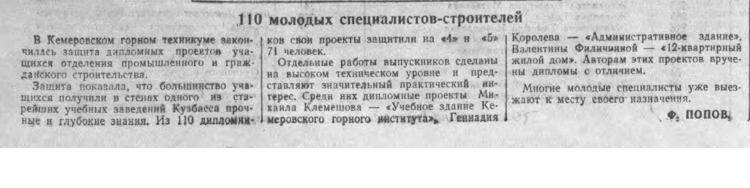 .
Кузбасс.  № 22 от 22.01.1956 г.
Кузбасс №54  от 05.03.1955 г.
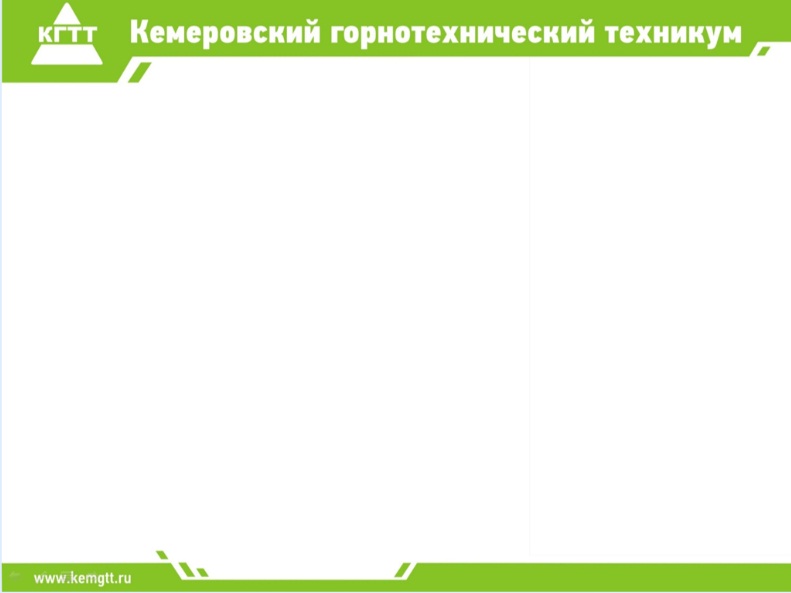 Директорский корпус
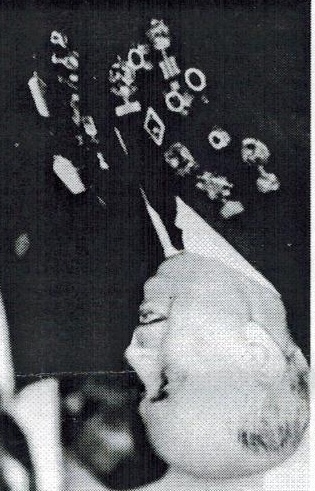 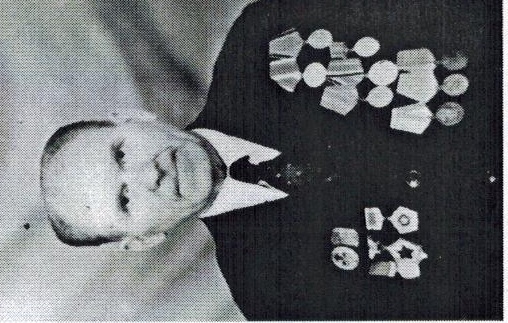 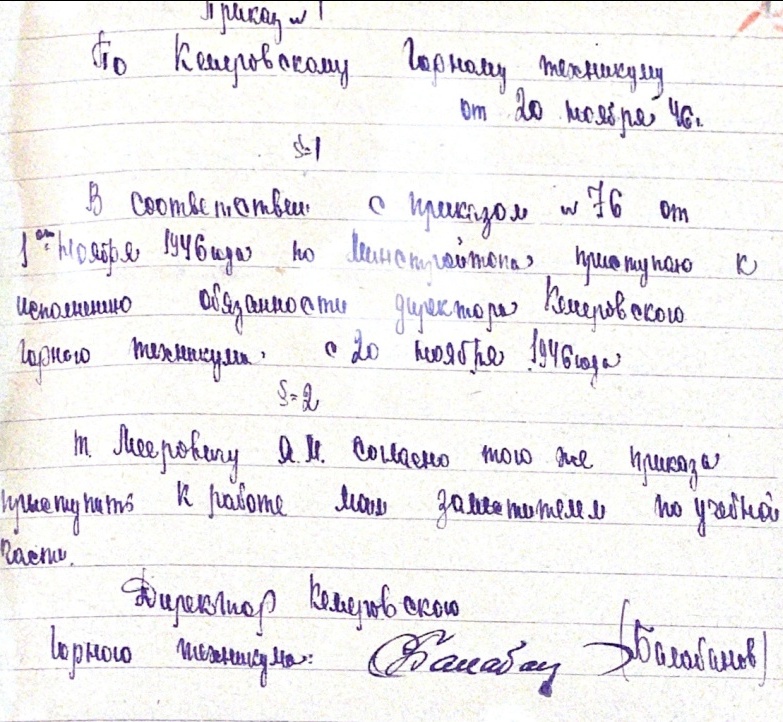 М.А. Соловьев
С.Т. Балабанов
1944 – 1945 – Михаил Александрович Соловьев
 1946 – 1956 – Семён Тимофеевич Балабанов
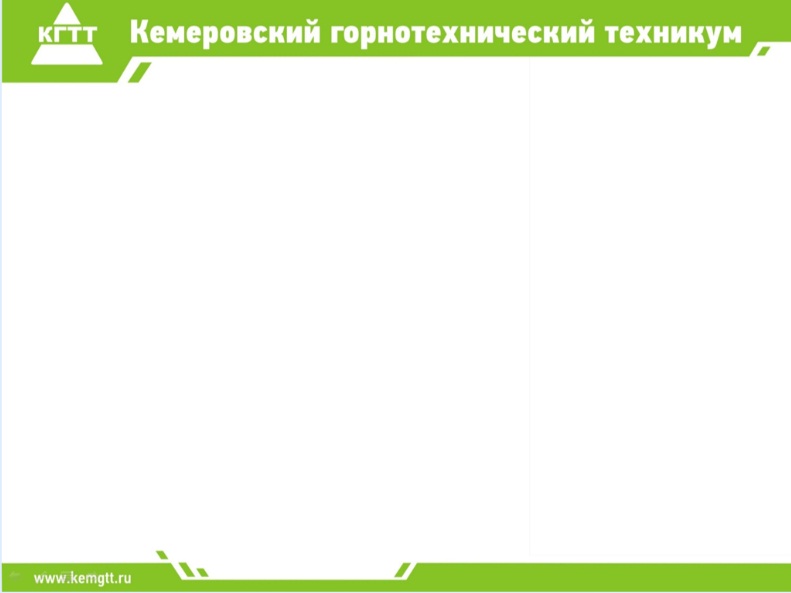 Преподавательский состав
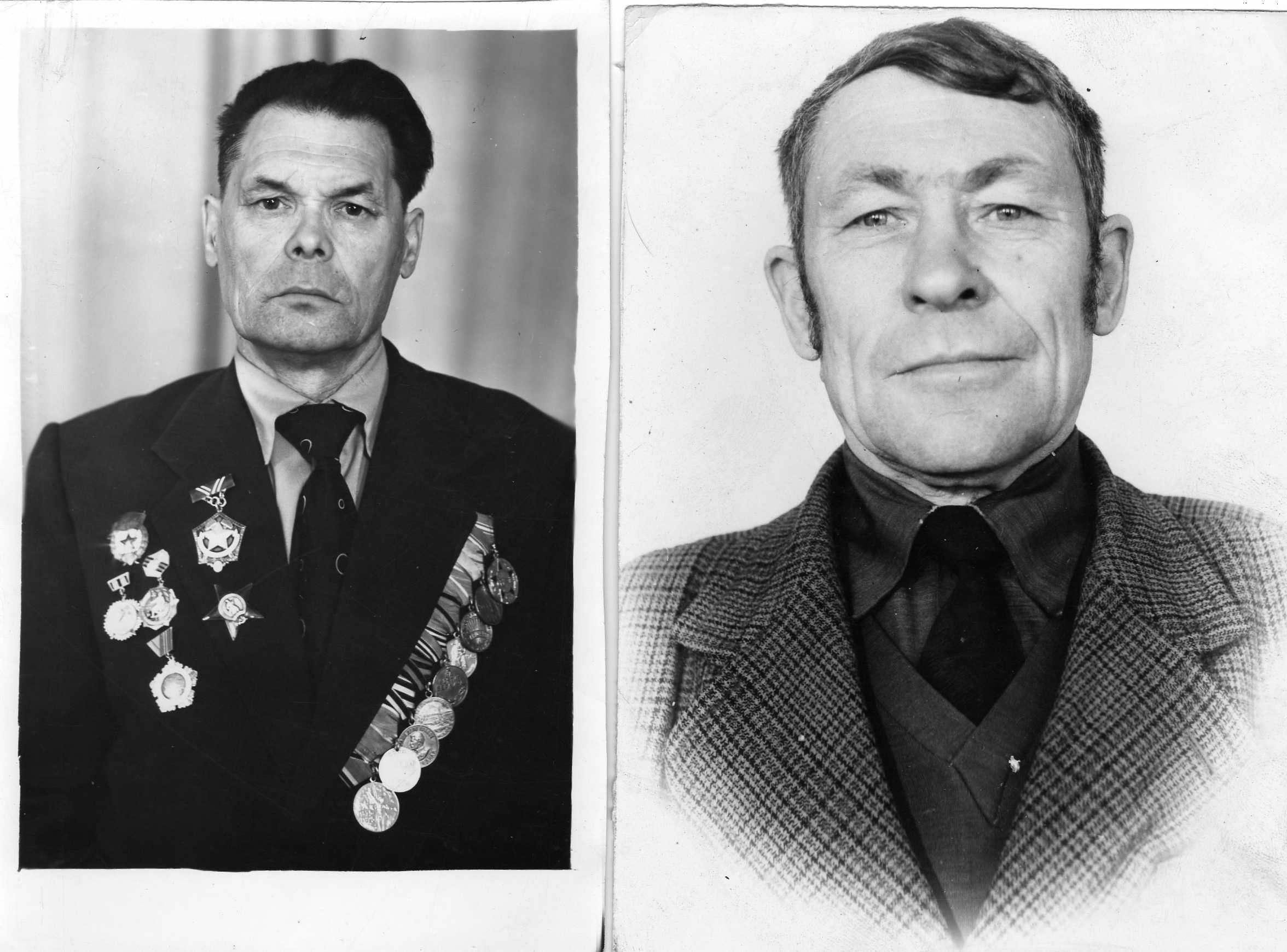 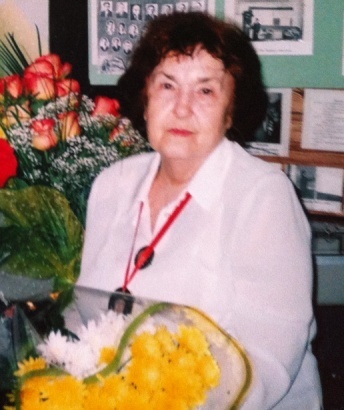 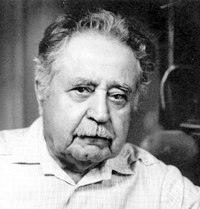 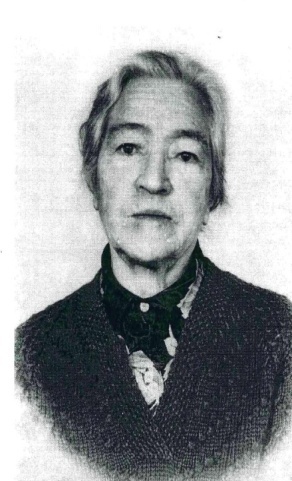 Донбай Лаврентий Иванович
С 1937 до 1952 года преподавателем архитектуры,  работал  Донбай Лаврентий Иванович. И под его  руководством,  действовали технические кружки, которые объединяли талантливую молодежь техникума
Качесов Петр 
Артемьевич
Преподаватель спец дисциплин
 Участник Великой Отечественной войны
Нефедова Алла Николаевна Заслуженный учитель РСФСР. С 1955 года преподаватель истории, председатель предметной комиссии, организатор создания музея
Нелидова Ольга Александровна
С 1946 года – преподаватель литературы. Возглавляла предметную комиссию литературно исторического цикла.  В вечернем техникуме, долгое время была заведующей вечернего отделения
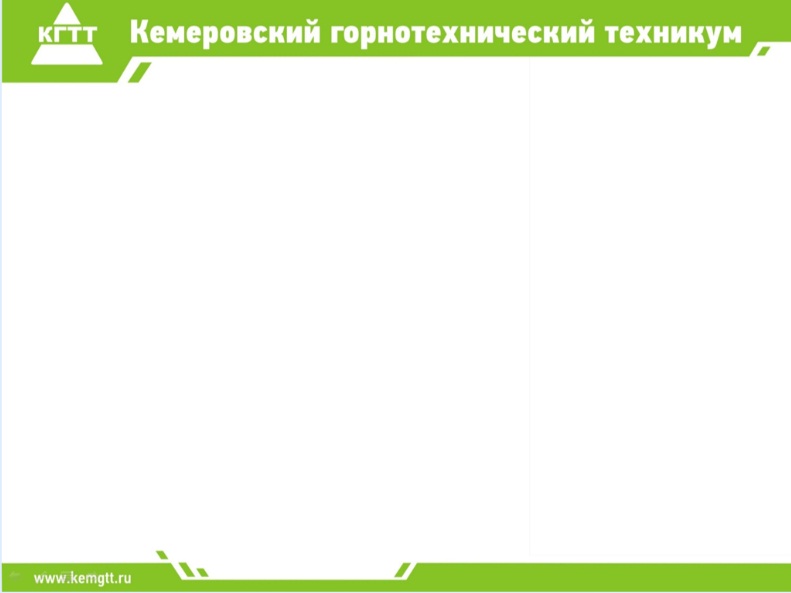 Производственная практика
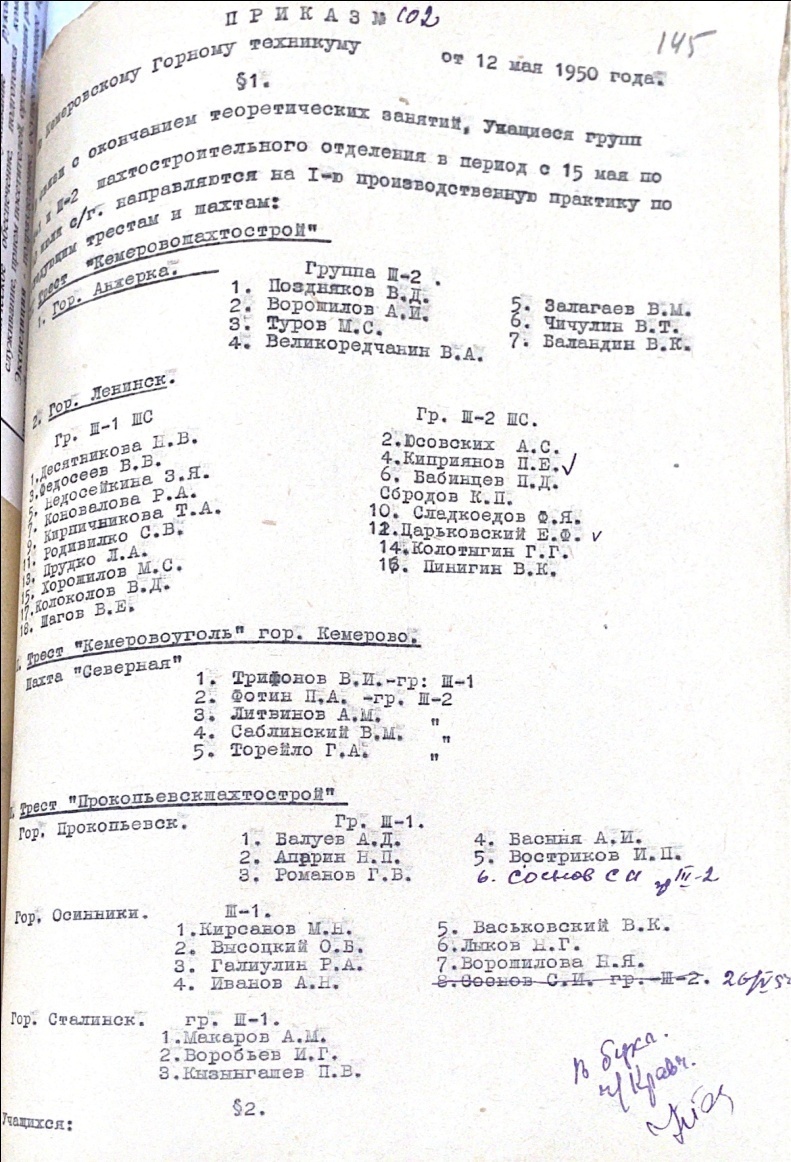 Производственную практику техникум  проходил на базе комбинатов «Кузбассшахтострой» и Кемеровоуголь». На шахтах «Северная»,«Мазуровская», «Южная», «им. Волкова», «Лапичевская», «Ягуновская», Разрез «Кедровский» .
Для совершенствования методического и профессионального мастерства, преподаватели проходили курсы переподготовки в г.Москве и г.Томске. 
          Участвовали в работе семинаров, проходивших в г. Москве.  Большую роль в организации методической работы играли предметные цикловые  комиссии:
Литературы, языков, истории, политэкономии;
Предметов физико-математического цикла;
Предметов электро-механического цикла;
Предметов строительного цикла;
Предметов горного цикла;
Предметов общетехнического цикла.
»
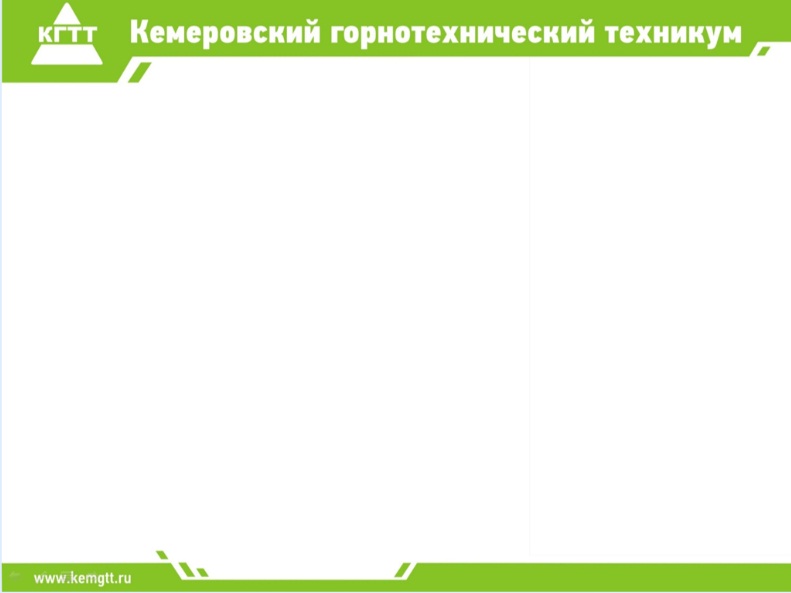 Отделения подготовки специалистов техникума 
  1946 г – горный электромеханик, разработка угольных месторожденийгеологоразведка , шахтное строительство, маркшейдерское дело, промышленное и  гражданское строительство, водоснабжение и канализация, бухгалтерский учет, электромеханическое оборудование.
  1945 - 1946 г.– 42 группы, 
  1957 г. – 52 группы, 
  1951 – 1952г.  - 16 групп;
  1956г. – 868 студентов
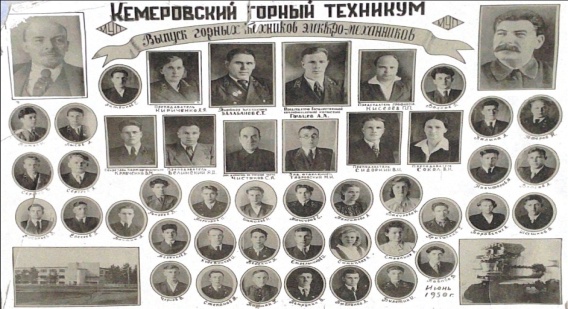 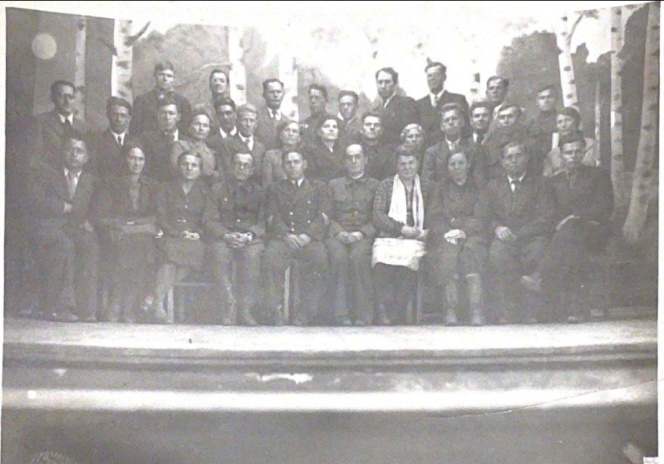 1946г
1950г
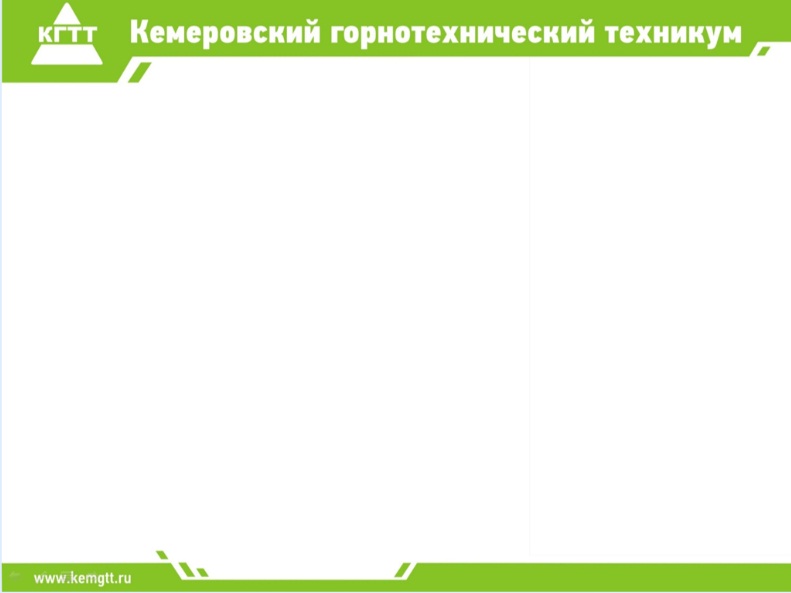 Сведения о приеме, выпуске и контингенте техникума
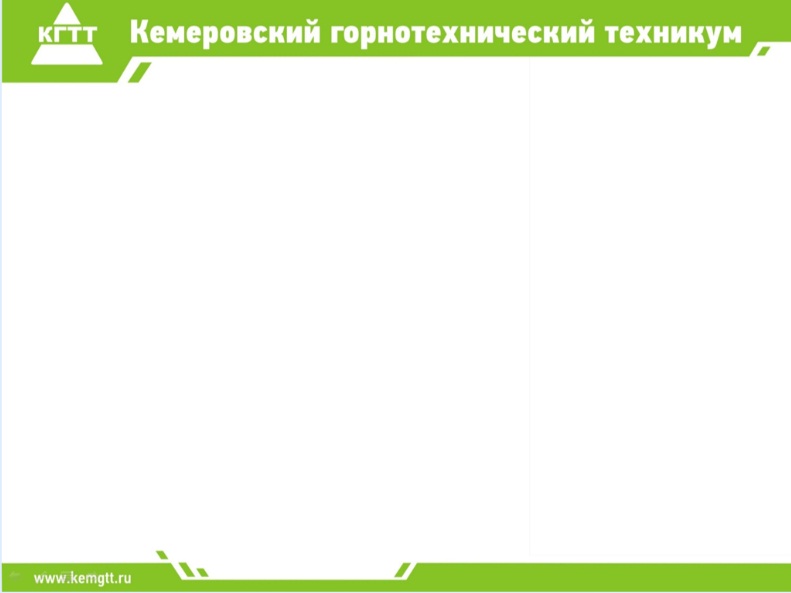 Выпускники техникума
            В группах в послевоенный период в основном учились фронтовики – подход к занятиям был очень серьёзный, приходилось многим сразу работать и учиться.
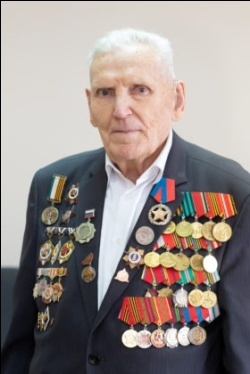 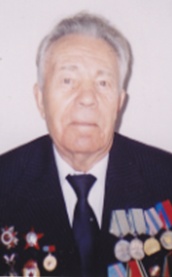 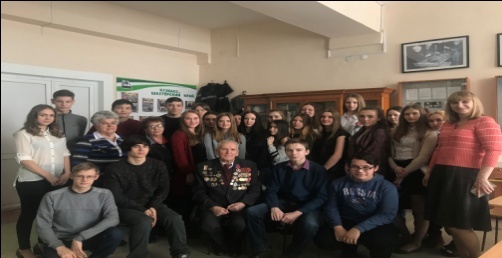 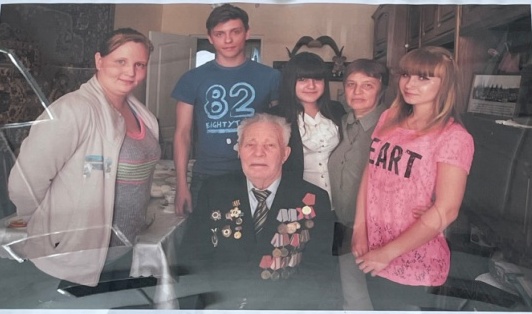 Терехов Анатолий Михайлович - выпускник 1951 года, участник ВОВ.
 Почетный работник угольной промышленности 
 Почетный гражданин города Кемерово, 
 орден Почета Кузбасса,
 «Народный герой Кузбасса»
  Медаль «Герой Кузбасса»
Балаганский Петр Никифорович - выпускник 1950 года, участник ВОВ. 
Работал преподавателем до 1953 г. спецдисциплин. 
Имеет 2 медали «За отвагу», Орден «Красной звезды».
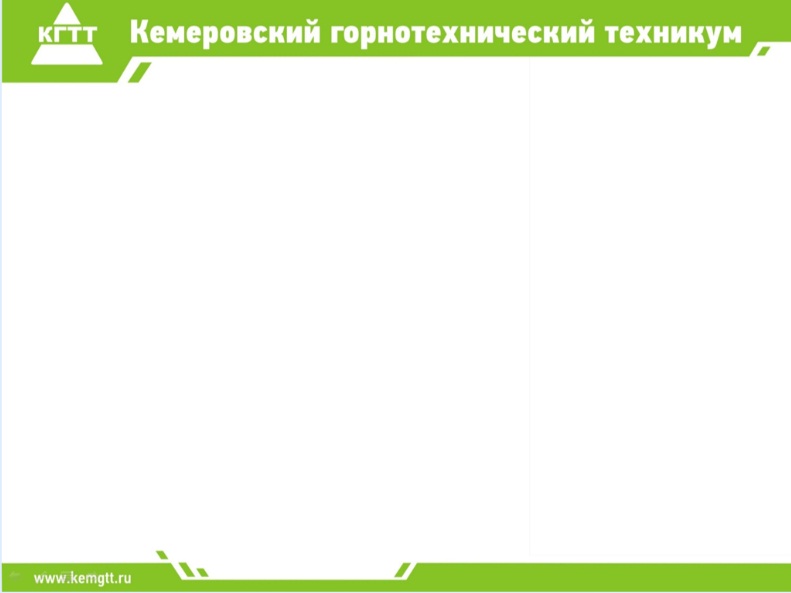 Выпускники техникума
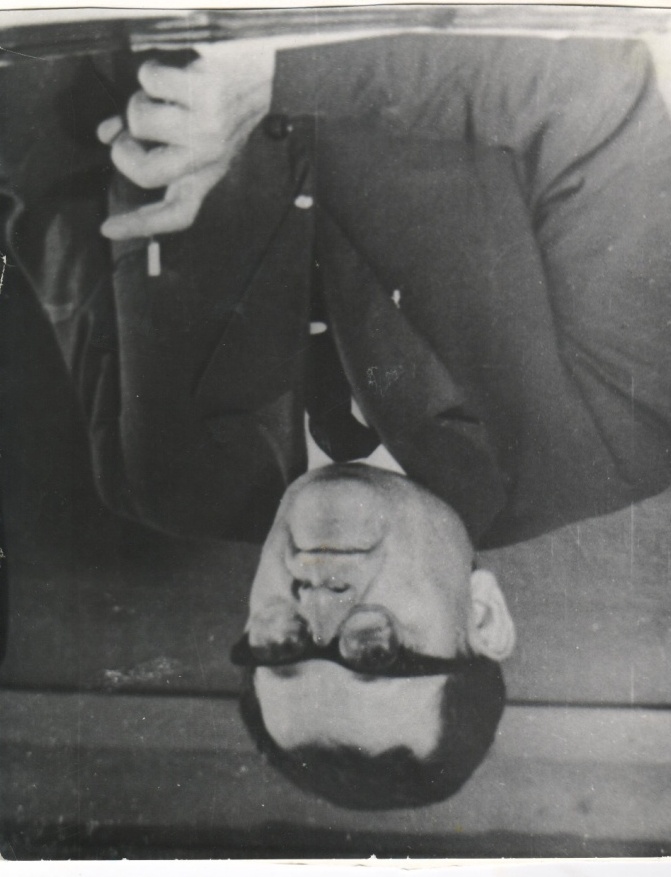 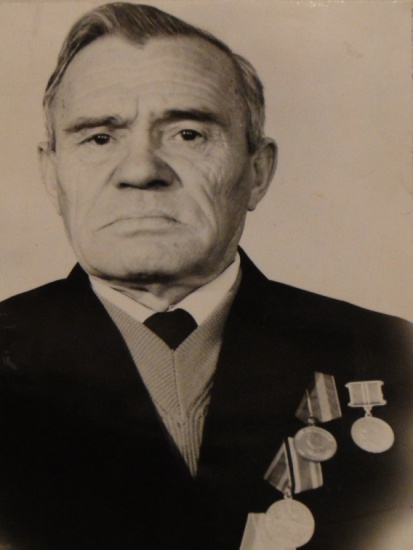 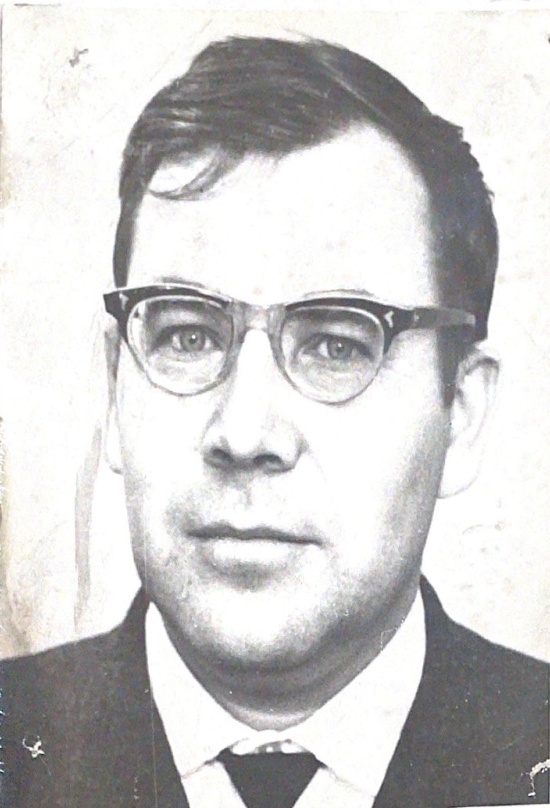 Пархоменко Петр Иванович - выпускник 1946г. 
Работал преподавателем спецдисциплин заведующим  практикой. 
С  1956 года – директор техникума
Ерофеев Леонид Михайлович - выпускник  1949 г. 
С 1956 г. – зам директора по научной работе института Кузниишахтострой. Автор более 80 научных работ
Распопов Григорий Никитович - выпускник  1945 г.
Преподаватель спецдисциплин.  С  1962 г – директор техникума
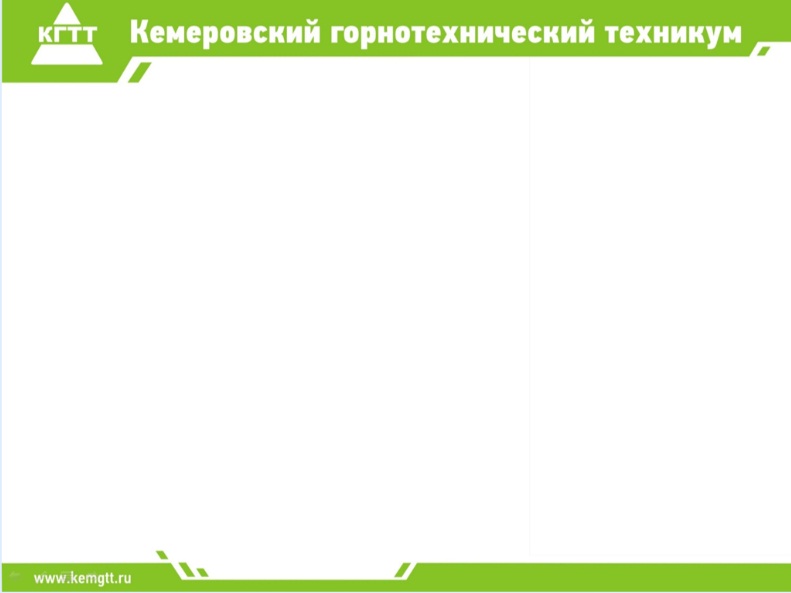 Физкультурно-оздоровительные кружки Кемеровского горного техникума
В 1954 году в техникуме возникли кружок изучения строительных машин и кружок архитектуры для специальности ПГС, шахтостроительных кружок и технический кружок для студентов специальности СГП и ГЭМ. 
             Студенты научных и технических кружков проводили работу по оснащению кабинетов наглядными пособиями, а также моделями и макетами различных механизмов. 
              Закономерным следствием успешной работы технических кружков техникума стало проведение в техникуме внутри техникумовских технических конференций.
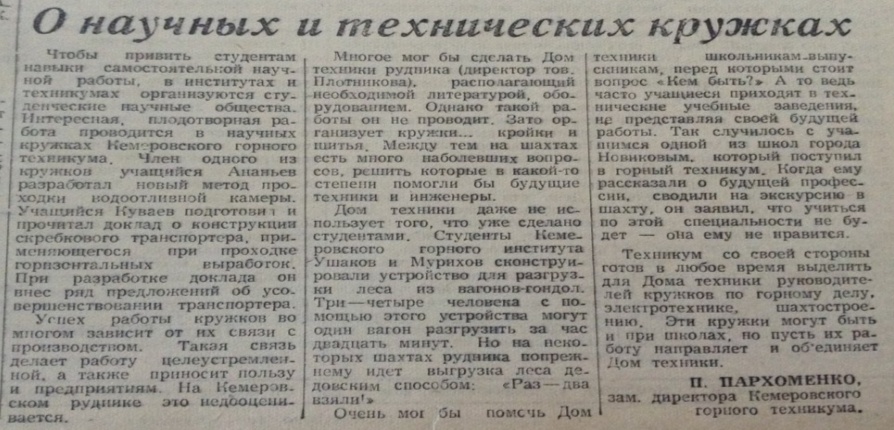 Комсомолец Кузбасса №72, 16.06.1954 г.
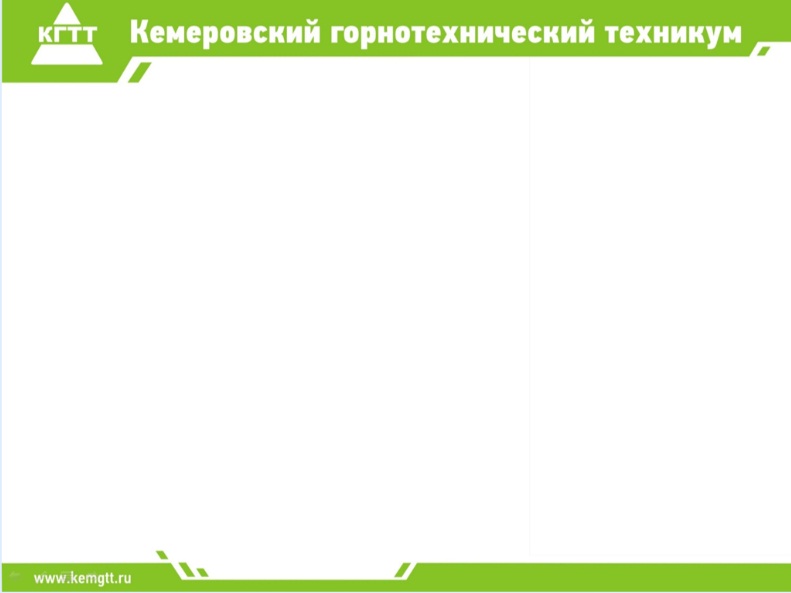 Техникум поддерживает на высоком уровне культурно-воспитательную работу
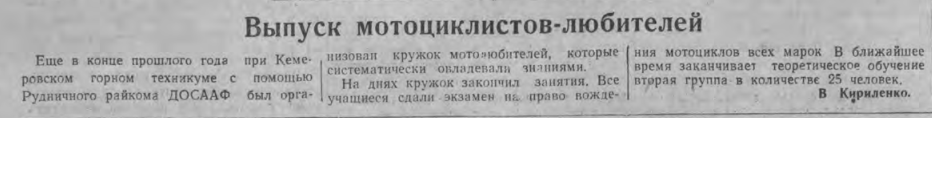 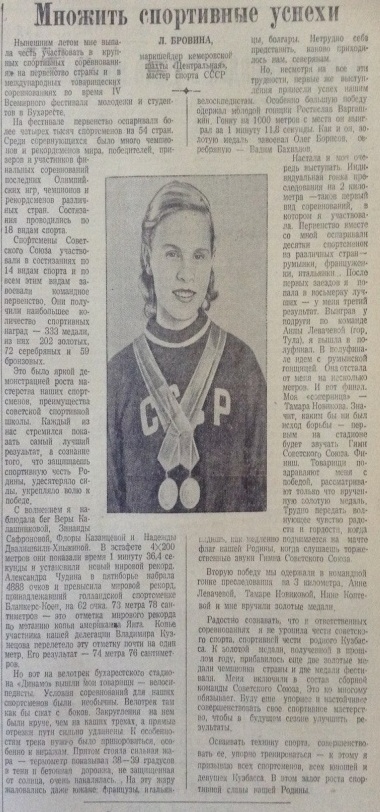 Кузбасс № 125 от 28 мая 1955 г.
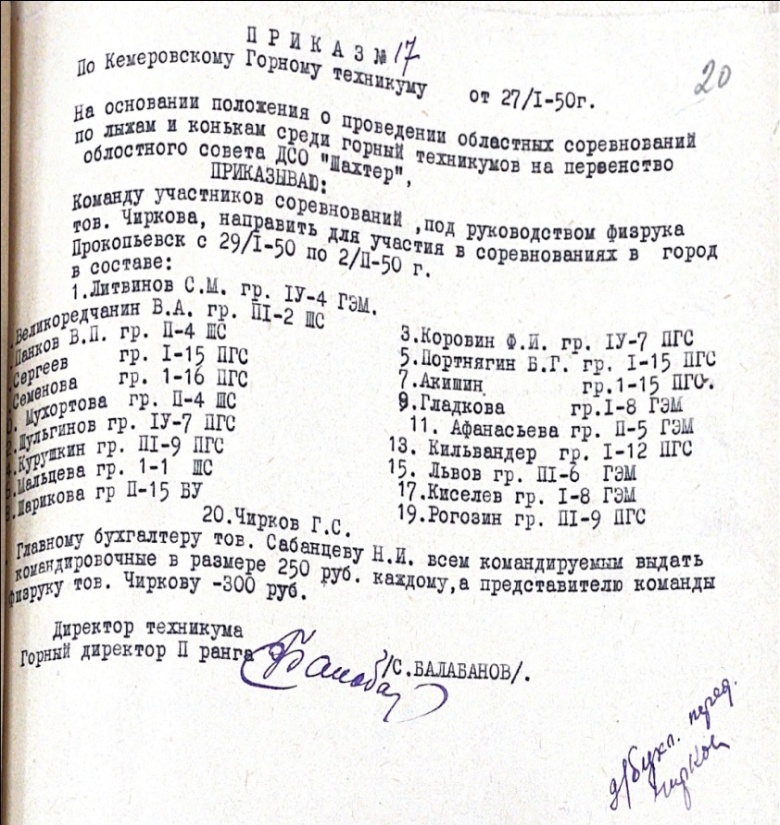 Комсомолец Кузбасса № 130 от 20 ноября 1953 г.
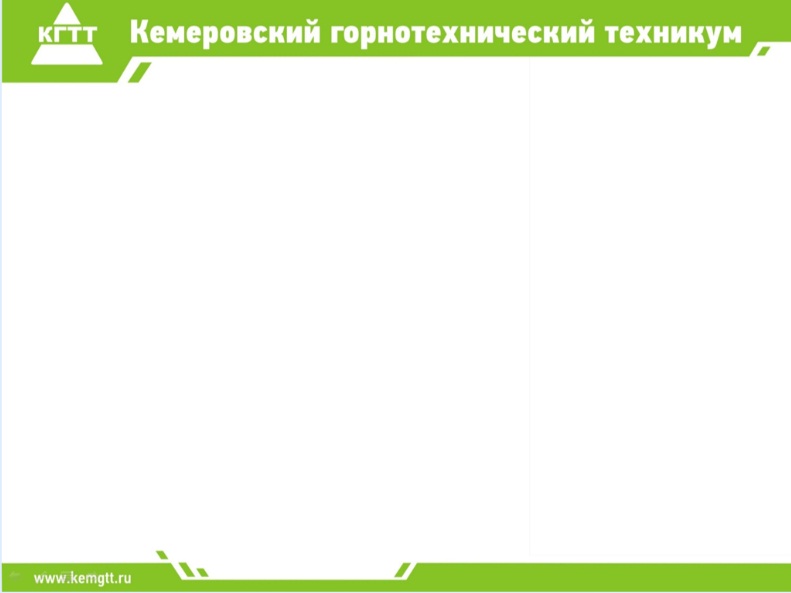 За  послевоенное десятилетие техникум подготовил для угольной и строительной отрасли 2965  специалистов, так необходимых городу и региону.
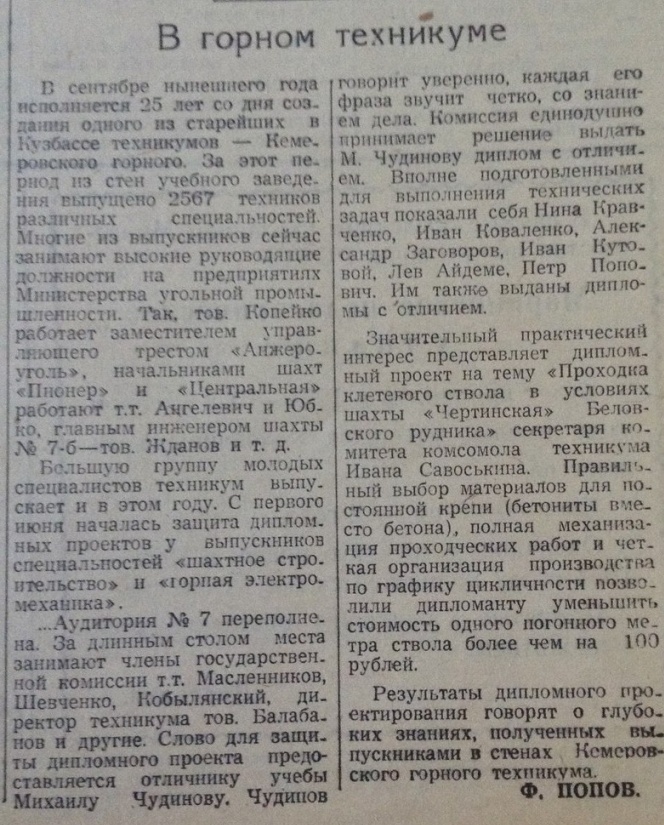 .
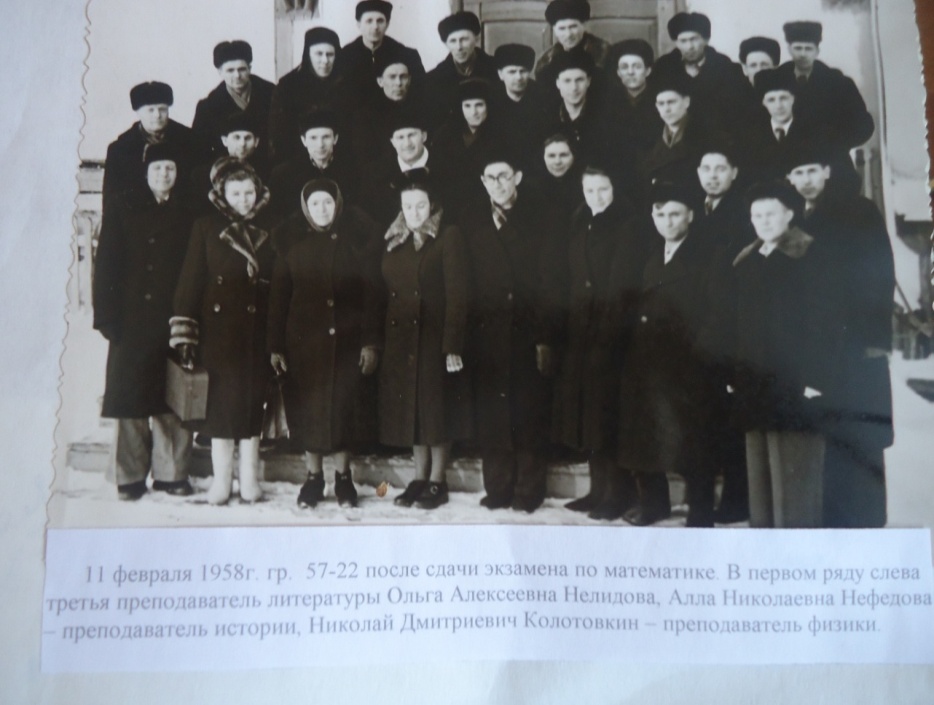 Комсомолец Кузбасса №72, 16.06.1954г.